Payroll Partner STandup Jan 31, 2023January Payroll Update
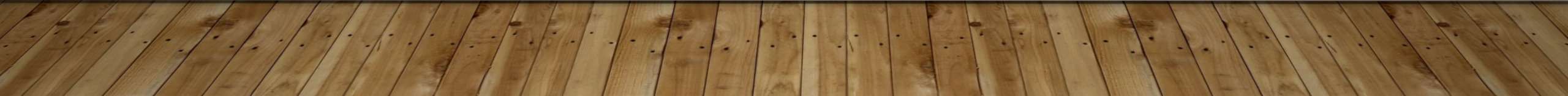 Over and Under Payments Resolution
We are still researching employees that were overpaid less than $250 on December paid Jan. 3 and have a draft communication that will be going to this group of employees early next week
There is a group of 34 employees that were underpaid for December and we have corrected those underpayments and employees will see these payments on their January paid February 1 payslips.
Flex Time and Mid-month comp change underpayments
Flex Time issues in December were corrected in January with a configuration change
This resulted in employees seeing correcting entries in January that are causing some employees to be underpaid
We have 3 options for making payment to employees :
Option 1:  Make the entry for the shorted salary using the earning code Regular-Salary into pay input using a 1/31/23 start/end date and let the underpayment run with our Run 2 payroll run and it will be paid out on February 15
Option 2: Make the entry for the shorted salary using the earning code Regular-Salary into pay input using a 1/31/23 start/end date and request a January retro payment to pay out the underpayment on Thursday Feb 2
This will get the missing hours paid out now and will also mean we cannot issue a run2 payment for the employee if one is owed
FLEX TIME AND MID-MONTH COMP CHANGE UNDERPAYMENTS
Option 3: OSPS Central Team can make the entry and request an additional payment for the earning in the amount needed
In this case the agency would NOT make the pay input entries
The Central payroll team will make the entry as we request the additional payment
The Agency would need to provide
Employee OR#
Employee Position #
Amount of the payment 
This could be entered in a spreadsheet for multiple entries to be made at one time
Questions and Answers
Questions for this meeting will be posted to WD Drive by Wed morning
Questions from Jan 23 – 30 will be updated to WD Drive as quickly as we can get them reviewed and answered 
Thank you for your patience and understanding as we work through answers to all cases and questions submitted